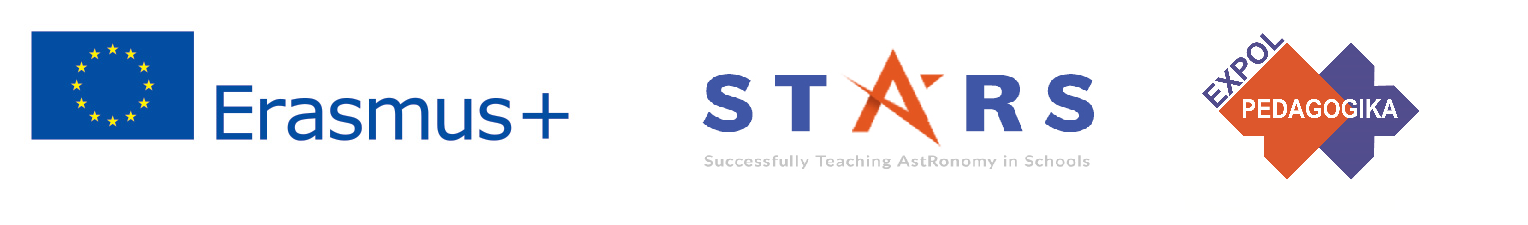 Project: STARS (Successfully Teaching AstRonomy in Schools)		 			
This project has been funded with the support of the Erasmus+ Programme, K2 Action, Strategic Partnerships in School Education.
Project Agreement Number: 2017-1-SK01-KA201-035344
Tréninkový program pro učitele(O2)

Modul #2
Nebeská mechanikaKuželosečky
Táto publikácia (dokument) reprezentuje výlučne názor autora a SAAIC – Národná agentúra programu Erasmus+ ani Európska komisia nezodpovedajú za akékoľvek použitie informácií obsiahnutých v tejto publikácii (dokumente).
.
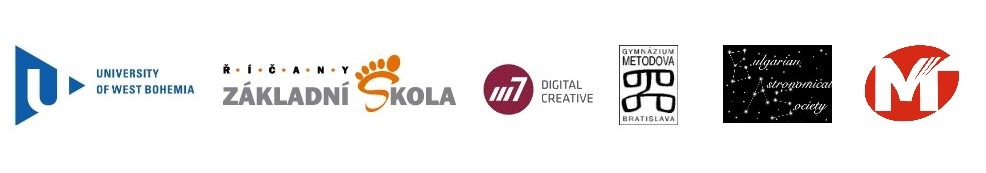 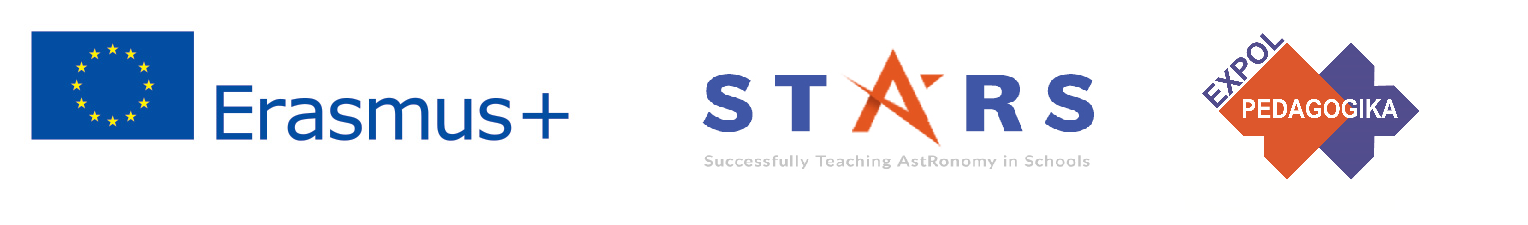 Úvod do projektu STARS
1. STARS Metodická příručka pro učitele
materiál pro učitele připravený k okamžitému použití
2. STARS Tréninkový program pro učitele
inovativní a komplexní přístup
3. STARS Online Platforma s příklady dobré praxe a příležitostí k diskusím a výměně informací
4. STARS Koncept edukačního programu na výuku astronomie
Mezinárodní online konference 2020
project-stars.com
The current publication reflects only the author´s view and neither the Slovak National Agency, nor the European Commission are responsible for any use that may be made of the information it contains.
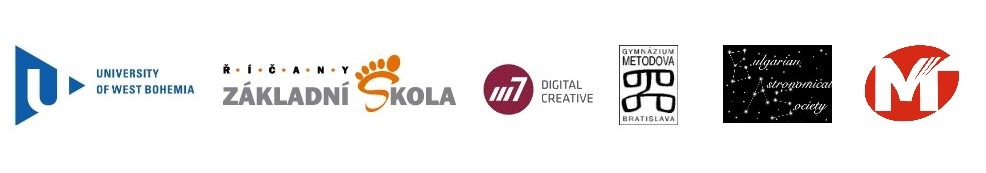 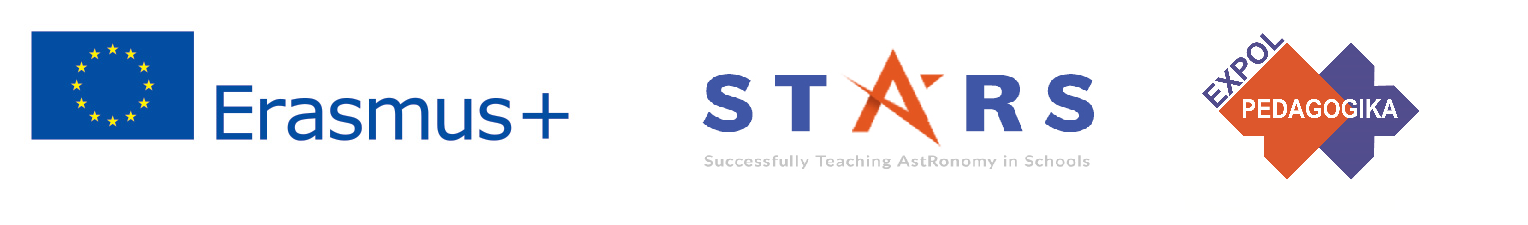 Moduly projektu STARS
#1 	Souhvězdí.					#6 	Galaktické prostředí.
#2 	Pohyb nebeských těles.			#7 	Slunce a hvězdy.
#3 	Newtonův gravitační zákon.		#8 	Naše Galaxie a jiné galaxie.
#4 	Objevování vesmíru. 			#9 	Vesmír.
#5 	Sluneční soustava.			#10	Hvězdárny/ observatoře.
The current publication reflects only the author´s view and neither the Slovak National Agency, nor the European Commission are responsible for any use that may be made of the information it contains.
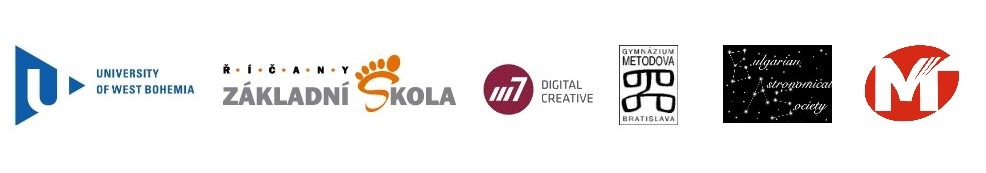 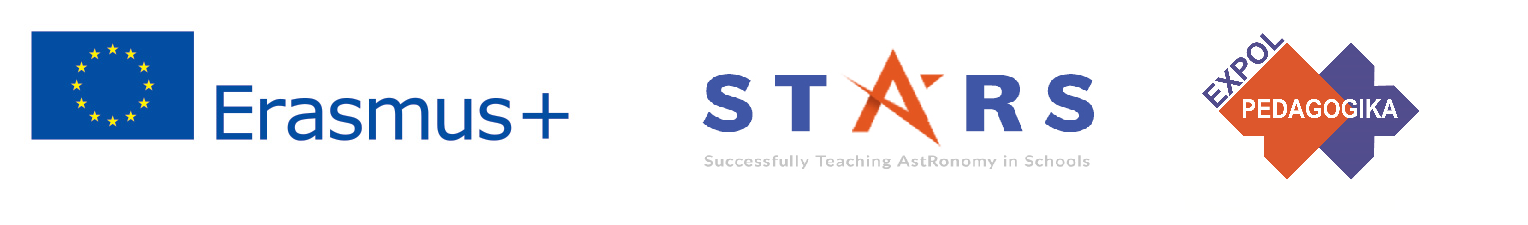 Jak jsou moduly strukturovány
Každý modul je rozdělen do několika témat.
	Každé téma obsahuje:
Stručný úvod a klíčová slova;
Teoretická část pro učitele - Poskytuje základní informace potřebné k přípravě lekce na toto téma (v některých případech odkazy na další materiály na internetu).
Praktická cvičení pro žáky – (ve většině případů) připravené k použití ve třídě, doplněné odpověďmi.
The current publication reflects only the author´s view and neither the Slovak National Agency, nor the European Commission are responsible for any use that may be made of the information it contains.
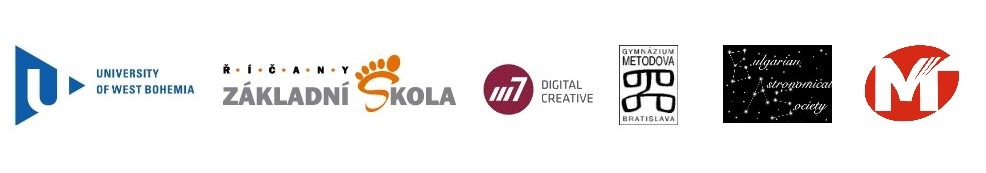 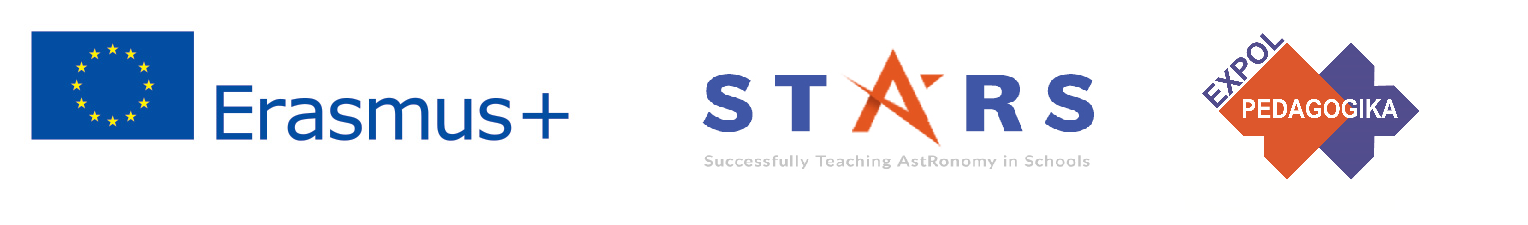 Jak přistupovat k materiálu 1
Pozorně si přečtěte teoretickou část pro učitele.

Máte-li jakékoli dotazy, vyhledejte další materiál na stránce projektu (project-stars.com) nebo na jiných webových stránkách. 
	Pozor! Ujistěte se, že zdroje jsou spolehlivé!
The current publication reflects only the author´s view and neither the Slovak National Agency, nor the European Commission are responsible for any use that may be made of the information it contains.
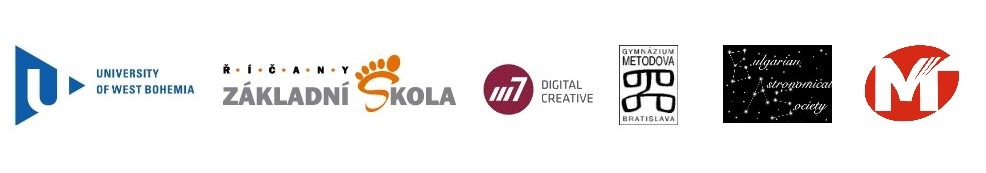 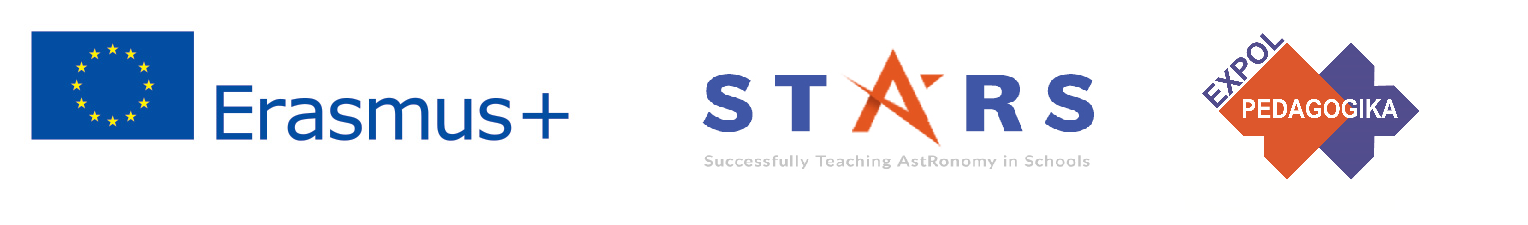 Jak přistupovat k materiálu 2
Přečtěte si pozorně praktická cvičení a jejich odpovědi.

Pokud máte nějaké dotazy, podívejte se na další materiály a / nebo stránky projektu (project-stars.com) nebo na jiné webové stránky. Pozor! Ujistěte se, že zdroje jsou spolehlivé!

Na základě teoretické části vyberte pro ilustraci praktická cvičení. Další cvičení můžete hledat v doplňkových materiálech a / nebo na stránce projektu (project-stars.com) nebo na jiných webových stránkách. Pozor! Ujistěte se, že zdroje jsou spolehlivé!
The current publication reflects only the author´s view and neither the Slovak National Agency, nor the European Commission are responsible for any use that may be made of the information it contains.
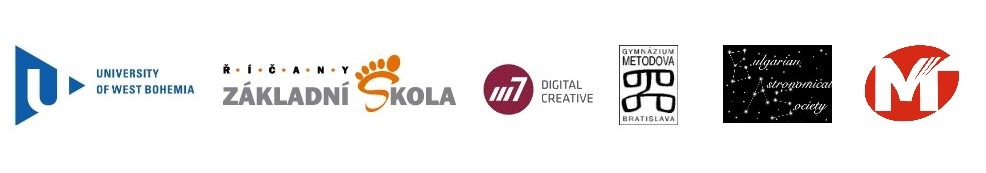 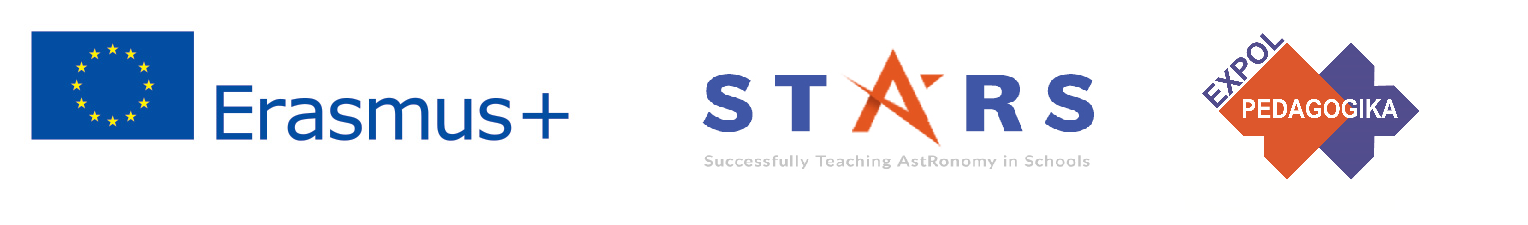 Jak přistupovat k materiálu 3
Uvědomte si, že některá cvičení vyžadují další materiály, které jsou ve třídě stěží dostupné. Pro ně je třeba se připravit předem - buď je dodat, nebo upozornit žáky, aby si je připravili předem!

Doporučujeme vyzkoušet vybraná cvičení a udělat si vlastní úsudek ohledně složitosti a času potřebného k dokončení cvičení. Pokud se rozhodnete, můžete provádět změny, vynechat některé části, usnadnit si části cvičení, pokud to nenarušuje fyzikální význam úkolů.

Podle svého uvážení můžete dát některá cvičení (nebo některá z nich) za domácí úkoly, provést předběžnou přípravu doma nebo naopak nechat dokončit doma.
The current publication reflects only the author´s view and neither the Slovak National Agency, nor the European Commission are responsible for any use that may be made of the information it contains.
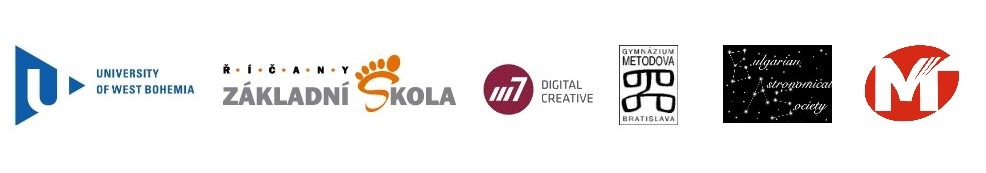 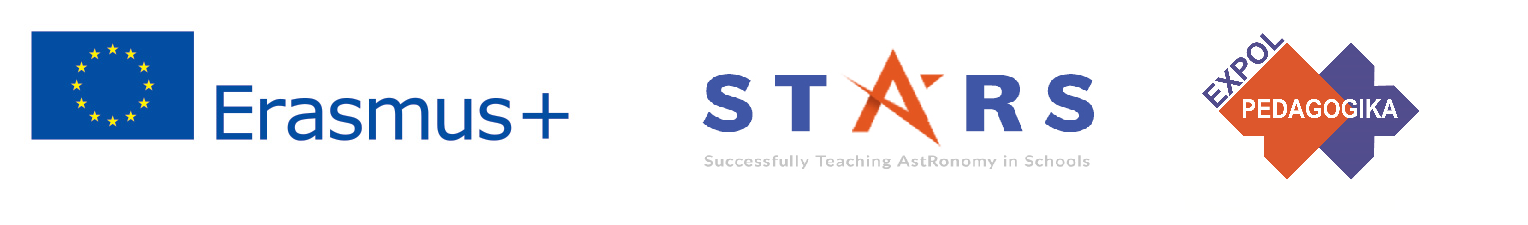 Моdul 2 – obsah
Kuželosečky –  orbity nebeských těles
Táto publikácia (dokument) reprezentuje výlučne názor autora a SAAIC – Národná agentúra programu Erasmus+ ani Európska komisia nezodpovedajú za akékoľvek použitie informácií obsiahnutých v tejto publikácii (dokumente).
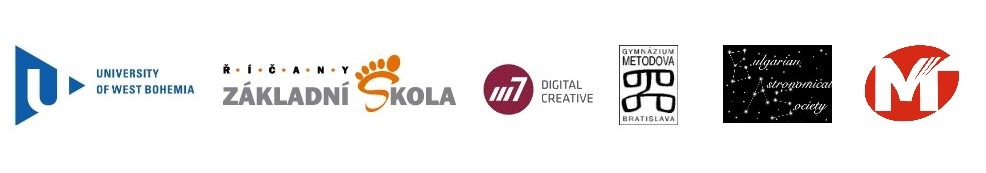 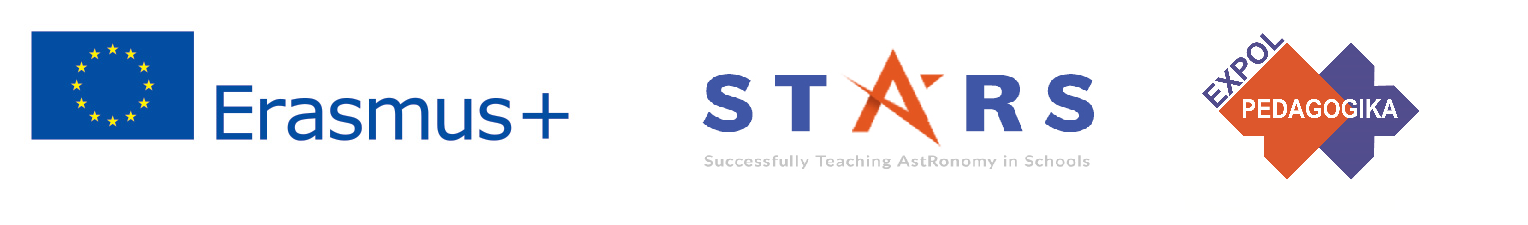 Teoretický obsah:
Kuželosečky. 
Žáci budou umět vyjmenovat typy kuželových řezů a rozlišovat mezi nimi. 
Žáci pochopí pojmy hlavní a vedlejší osa / poloosa, excentricita a jak se tyto mění u různých typů kuželových řezů. 
* Pro jasnější ukázku materiálu můžete použít praktická cvičení 1 a 2 (trojrozměrné znázornění získavání kuželových řezů a kreslení kuželových řezů špendlíky a nitěmi) nebo video s podobným obsahem (v průběhu hodiny) nebo jako cvičení - sami žáci budou dělat praktické cvičení. 
Oběžné dráhy a elementy dráhy: 
Žáci mají rozumět základním prvkům, které určují tvar a velikost oběžné dráhy a tomu, co je ekliptika.
Táto publikácia (dokument) reprezentuje výlučne názor autora a SAAIC – Národná agentúra programu Erasmus+ ani Európska komisia nezodpovedajú za akékoľvek použitie informácií obsiahnutých v tejto publikácii (dokumente).
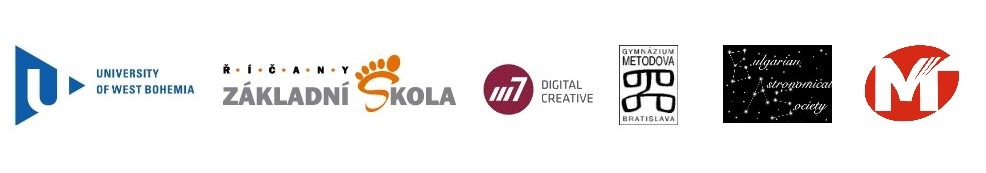 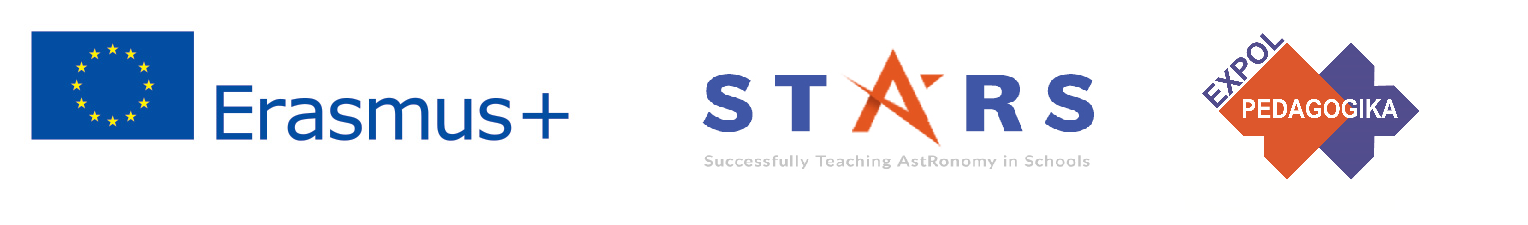 Zoznam praktických cvičení
I.Kuželosečky
1. Trojrozměrné znázornění toho, jak se získávají různé druhy kuželoseček. 
2. Kreslení kuželoseček pomocí špendlíků a nitě. 
II.Oběžné dráhy. Elementy dráhy
1.Kreslení oběžných drah
2.Elementy dráhy
Táto publikácia (dokument) reprezentuje výlučne názor autora a SAAIC – Národná agentúra programu Erasmus+ ani Európska komisia nezodpovedajú za akékoľvek použitie informácií obsiahnutých v tejto publikácii (dokumente).
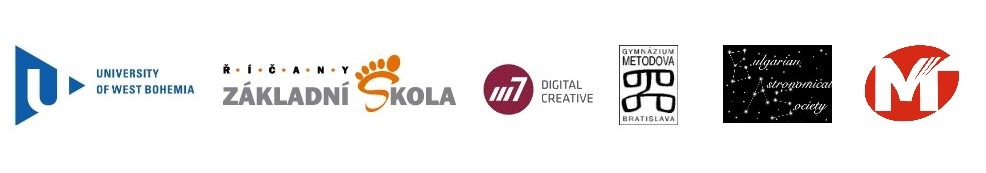 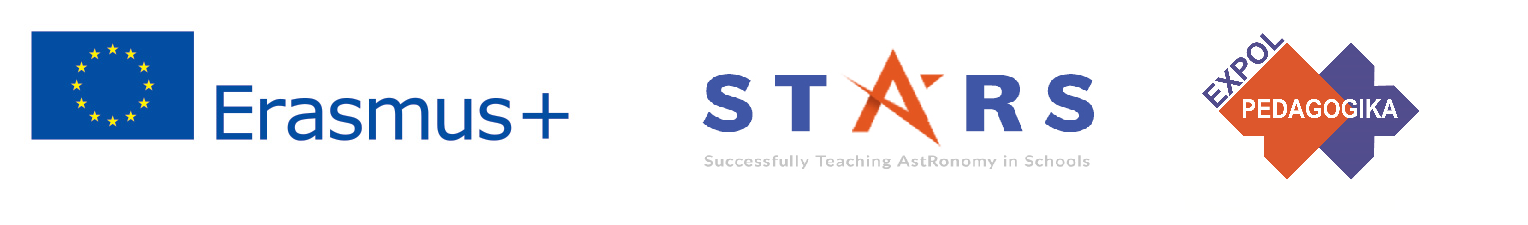 I.Praktické cvičení 1: Trojrozměrné znázornění toho, jak se získávají různé druhy kuželoseček. 
Toto cvičení je vhodné pro mladší žáky.
Metodická část: modul 2, téma Kuželosečky.
Potřebný materiál: kus kartonu A5, kus pauzovacího papíru A5, kružítko, tužka, nůžky, lepící páska, měkká plastelína (hlína?), kus zubní nitě (asi 40 cm).
Postup: Nechte žáky, aby si vlastnoručně vytvořili plastelínový kužel a z něj vyřezali kuželosečky. Toto cvičení je možné dělat samostatně nebo ve dvojicích (aby si žáci mohli navzájem pomáhat). Podrobný popis je uveden v metodické části.
Táto publikácia (dokument) reprezentuje výlučne názor autora a SAAIC – Národná agentúra programu Erasmus+ ani Európska komisia nezodpovedajú za akékoľvek použitie informácií obsiahnutých v tejto publikácii (dokumente).
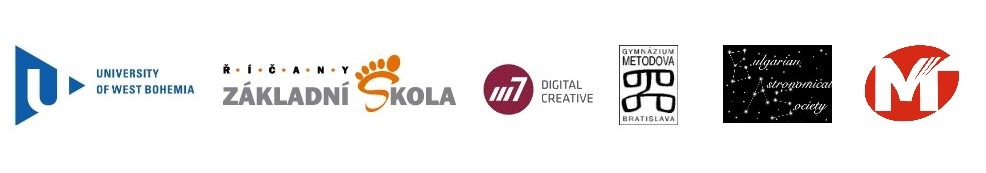 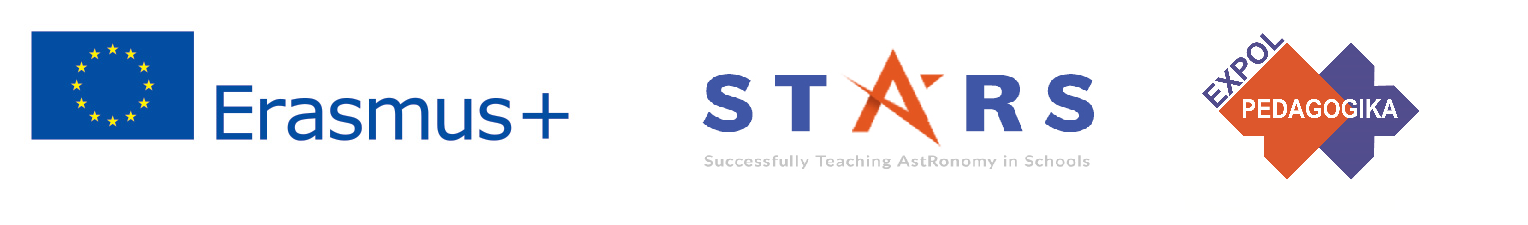 I. Praktické cvičení 1.: Trojrozměrné znázornění toho, jak se získávají různé druhy kuželoseček.
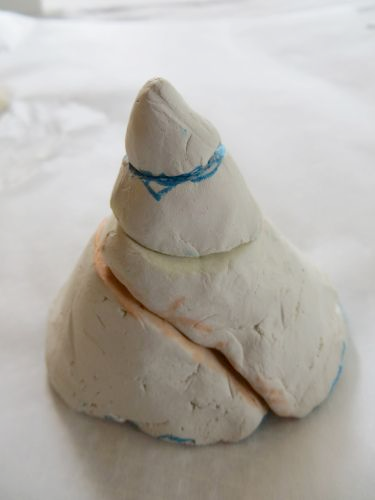 Výsledek (příklad):
Táto publikácia (dokument) reprezentuje výlučne názor autora a SAAIC – Národná agentúra programu Erasmus+ ani Európska komisia nezodpovedajú za akékoľvek použitie informácií obsiahnutých v tejto publikácii (dokumente).
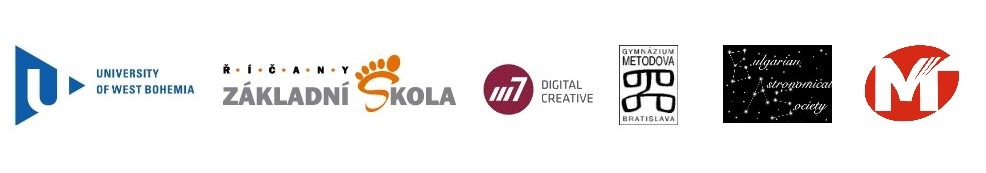 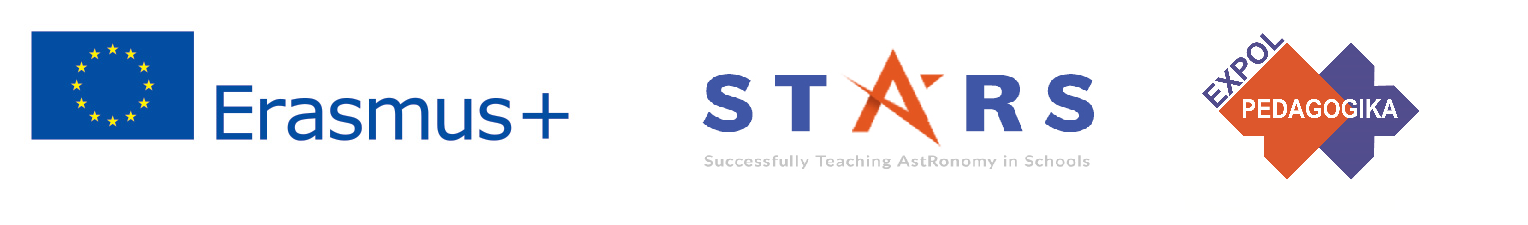 I. Praktické cvičení 2: Kreslení kuželoseček pomocí špendlíků a nitě.
Metodická část: modul 2, téma Kuželosečky.
Potřebný materiál: milimetrový papír (velikost A4), dva větší špendlíky (například takové, které se mohou použít na korkové desky), podložka, na kterou se dá položit papír a zapíchnout špendlíky, pastelky (4 barvy), pravítko, trojúhelník a dvě silnější nitě, jedna o délce asi 35-40 cm, druhá délky nejméně 2 m.
Táto publikácia (dokument) reprezentuje výlučne názor autora a SAAIC – Národná agentúra programu Erasmus+ ani Európska komisia nezodpovedajú za akékoľvek použitie informácií obsiahnutých v tejto publikácii (dokumente).
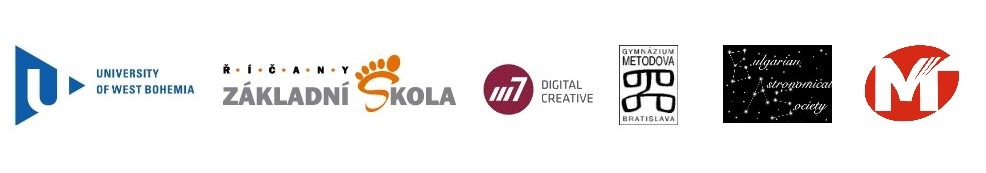 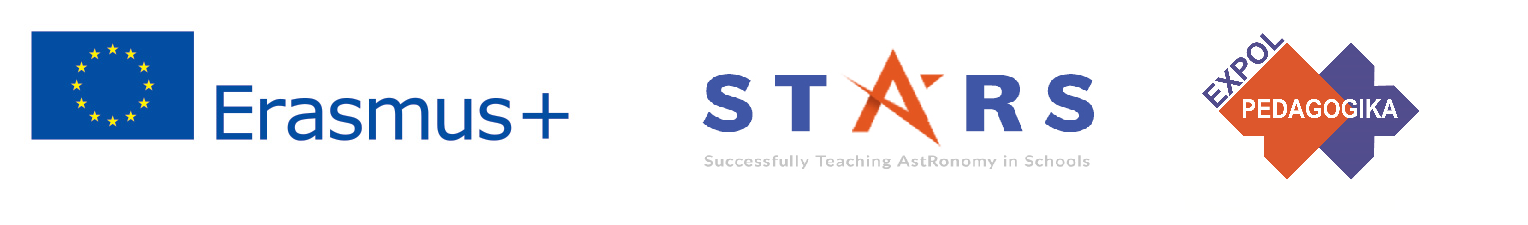 Praktické cvičení 2: Kreslení kuželoseček pomocí špendlíků a nitě.
Výsledek (příklad):
kružnice (vlevo) a
elipsa (vpravo).
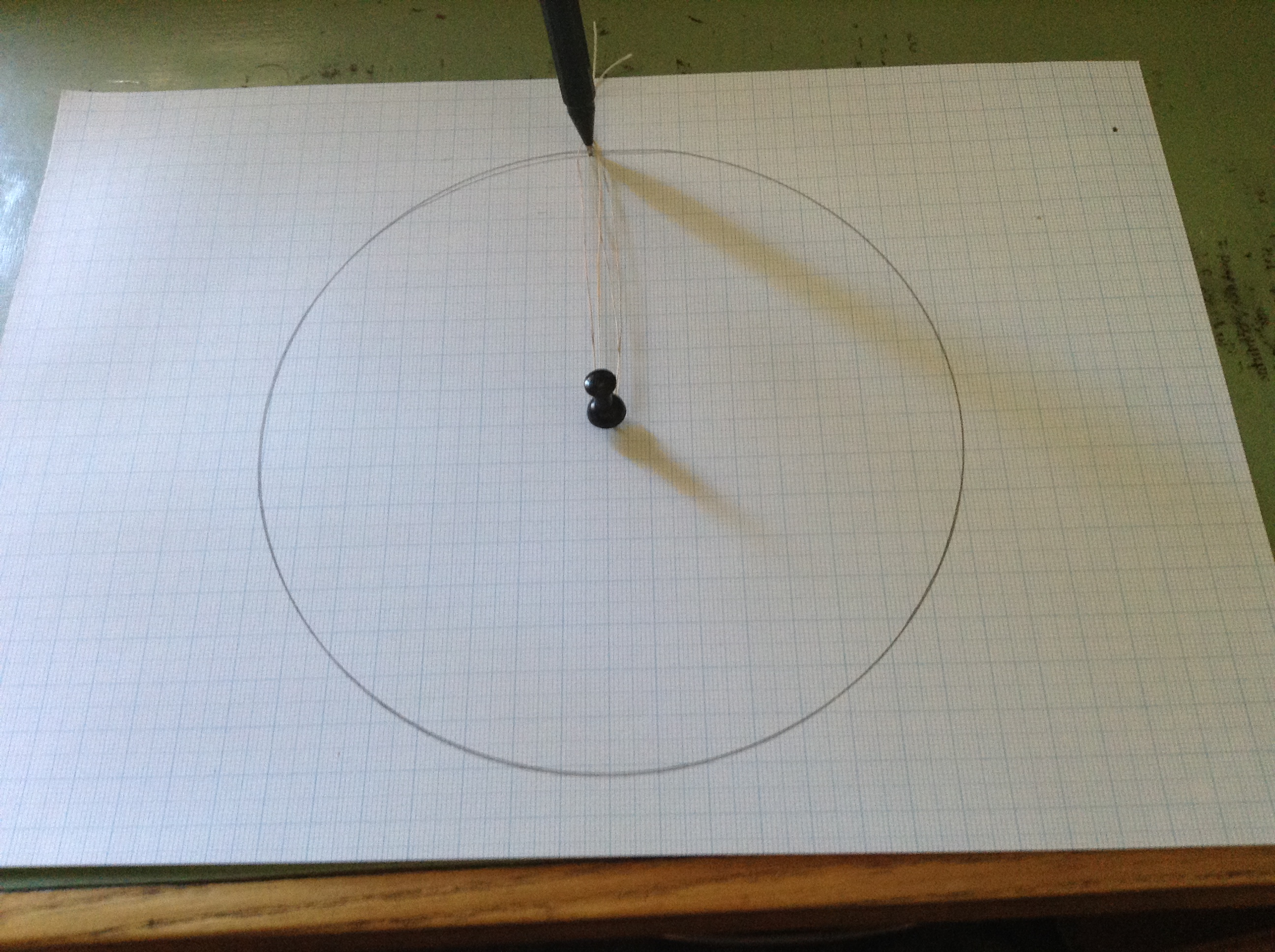 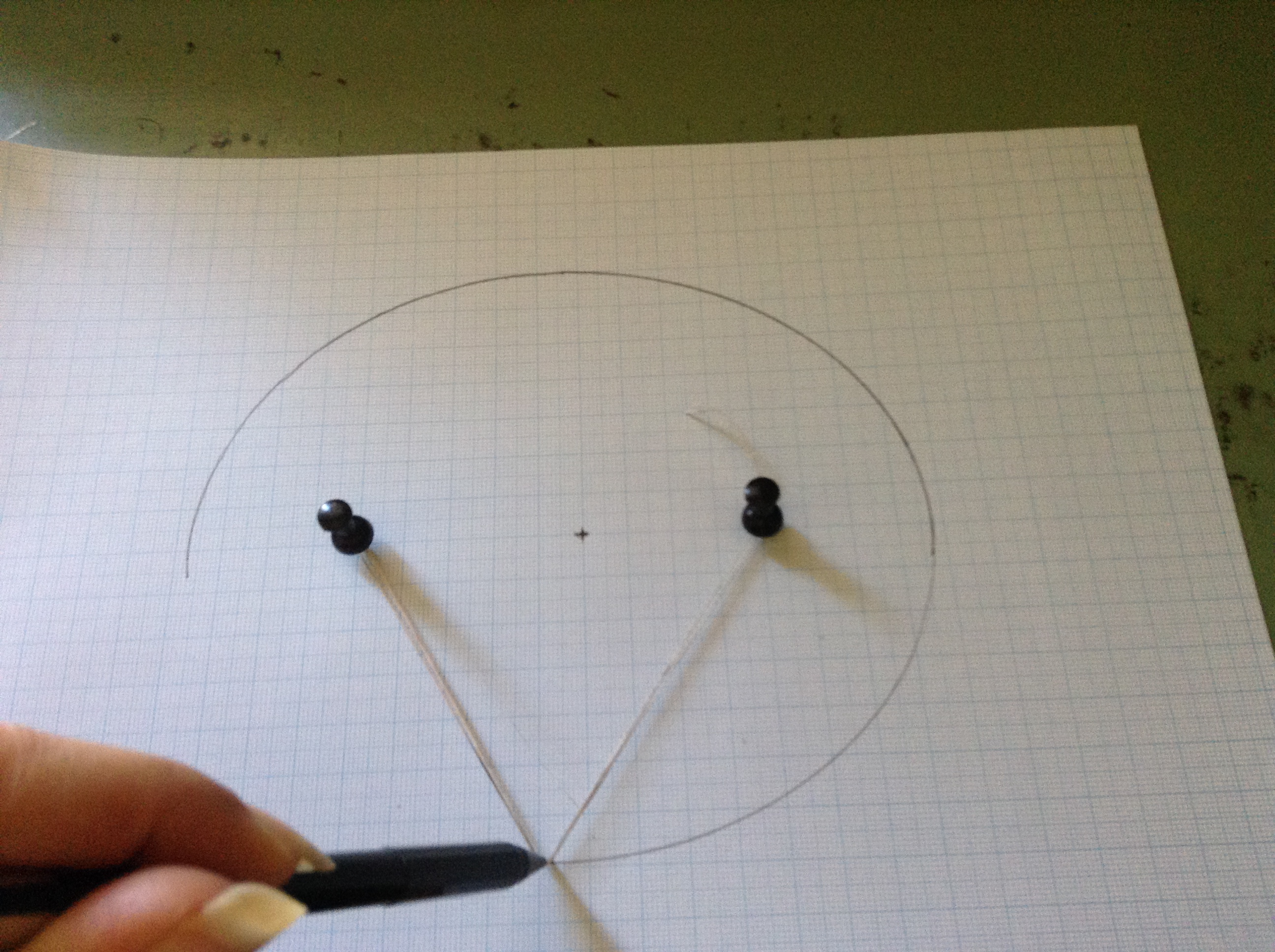 Táto publikácia (dokument) reprezentuje výlučne názor autora a SAAIC – Národná agentúra programu Erasmus+ ani Európska komisia nezodpovedajú za akékoľvek použitie informácií obsiahnutých v tejto publikácii (dokumente).
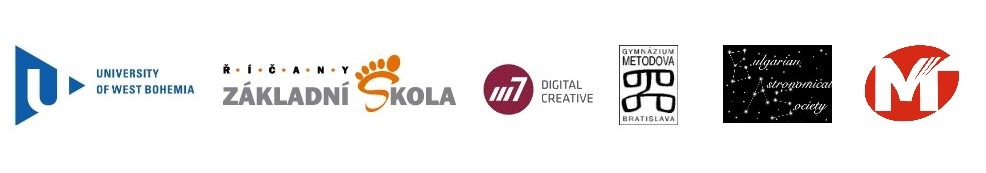 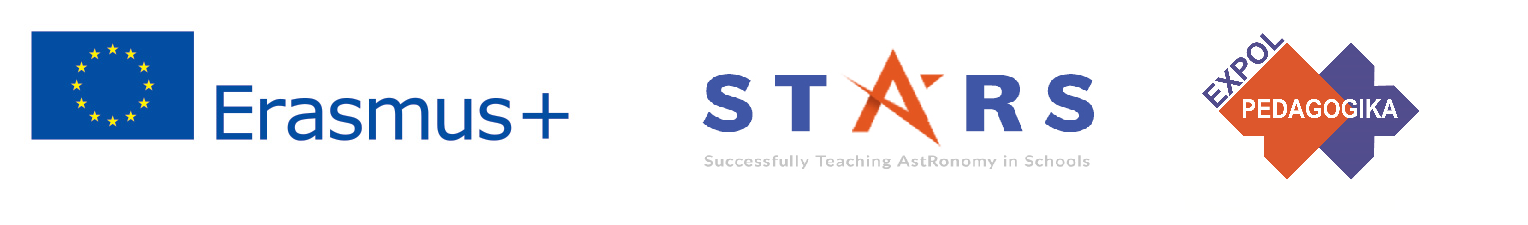 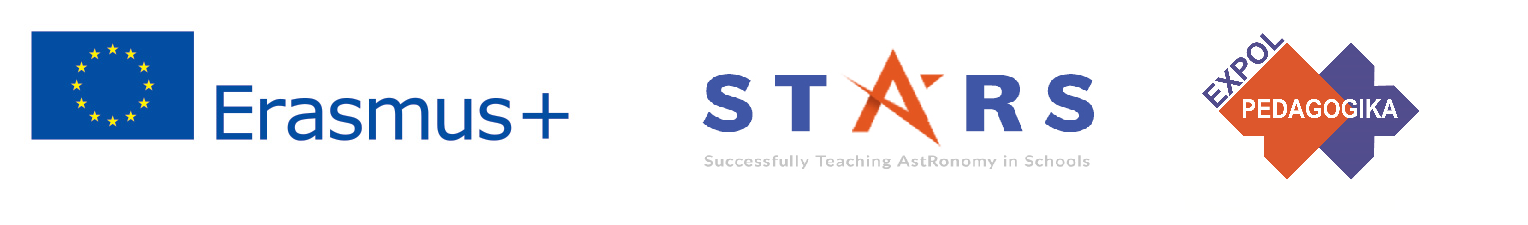 II. Praktické cvičení 1: Kreslení oběžných drah
Metodická část: modul 2, téma Kuželosečky.
Potřebné pomůcky a materiály: 
pro první část: Milimetrový papír (velikost A4), dva větší špendlíky (například takové, které se mohou použít na korkové desky), podložka, na kterou se dá položit papír a zapíchnout špendlíky, pastelky (4 barvy), pravítko, trojúhelník a dvě silnější nitě, jedna o délce asi 35-40 cm, druhá délky nejméně 2 m.
Táto publikácia (dokument) reprezentuje výlučne názor autora a SAAIC – Národná agentúra programu Erasmus+ ani Európska komisia nezodpovedajú za akékoľvek použitie informácií obsiahnutých v tejto publikácii (dokumente).
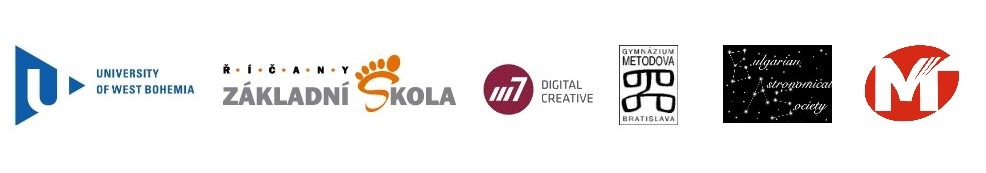 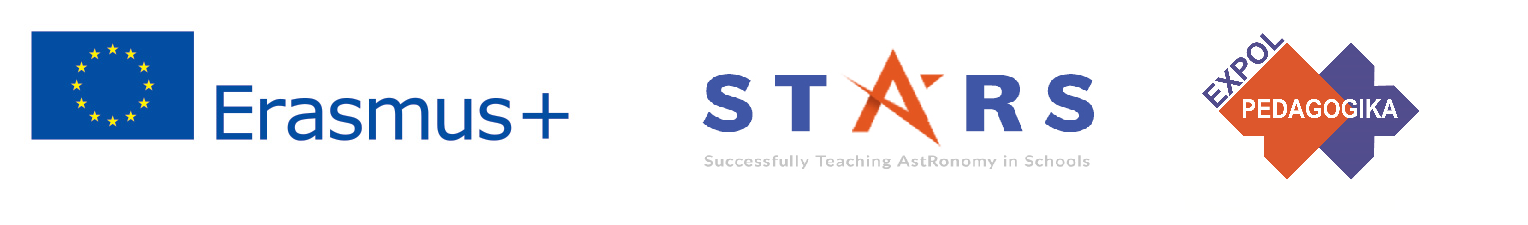 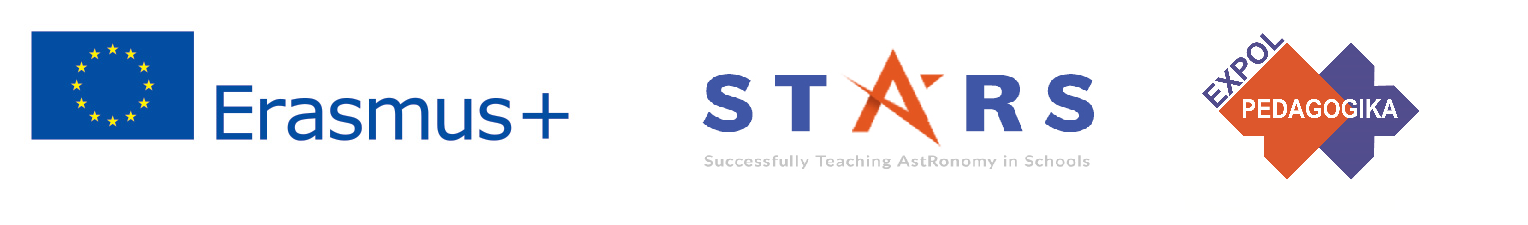 II. Praktické cvičení 1: Kreslení oběžných drah
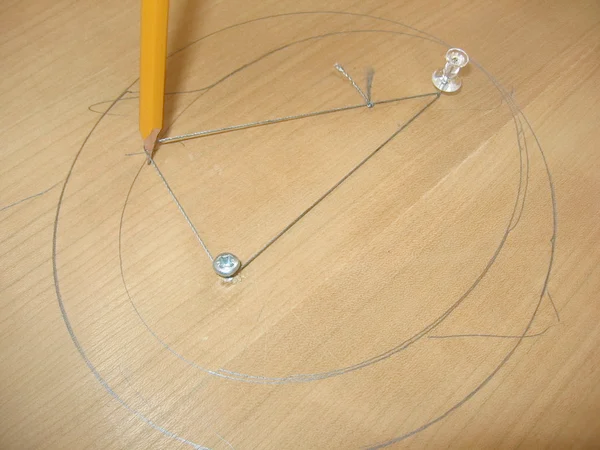 Postup pro první část: Změnou vzdáleností mezi ohnisky a délkou nitě je potřeba nakreslit několik různých oběžných drah a určit, resp. porovnat jejich velké poloosy a excentricity.
Táto publikácia (dokument) reprezentuje výlučne názor autora a SAAIC – Národná agentúra programu Erasmus+ ani Európska komisia nezodpovedajú za akékoľvek použitie informácií obsiahnutých v tejto publikácii (dokumente).
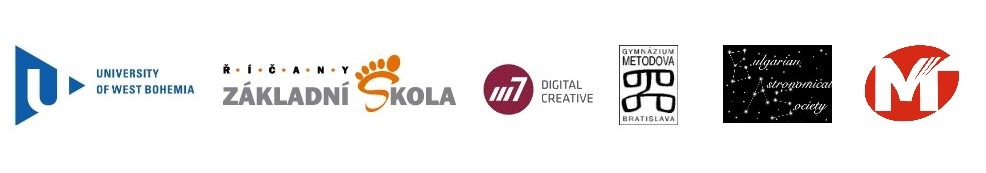 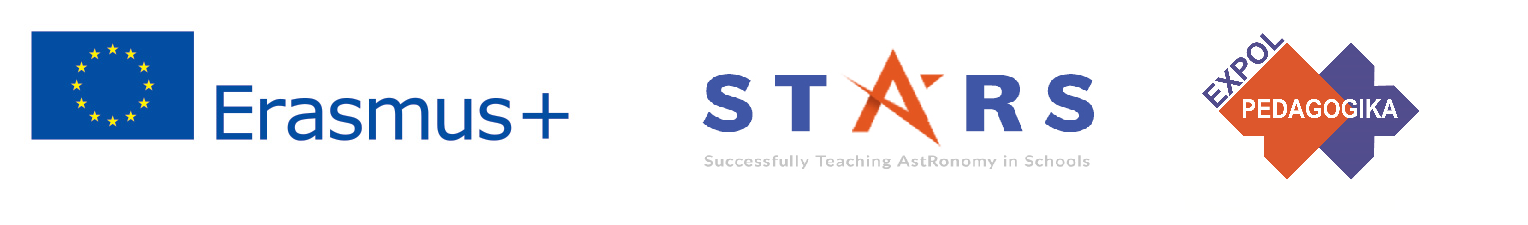 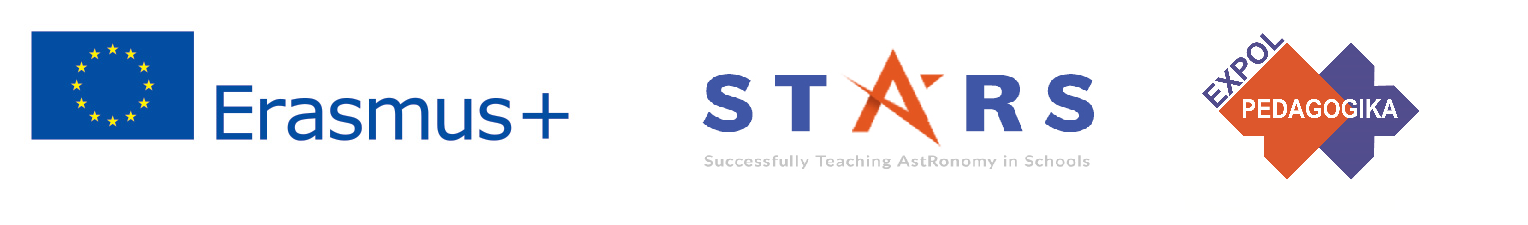 II. Praktické cvičení 2: Elementy dráhy
Obrázek níže zobrazuje oběžnou dráhu planet  Sluneční soustavy a Pluta. Jestliže oběžné dráhy planet leží prakticky v rovině ekliptiky, co řeknete na oběžnou dráhu Pluta - leží v té samé rovině? Jaký je název elementu dráhy, který odráží polohu oběžné dráhy daného nebeského tělesa Sluneční soustavy vzhledem k ekliptice? Nakreslete ho na oběžnou dráhu Pluta na obrázku.
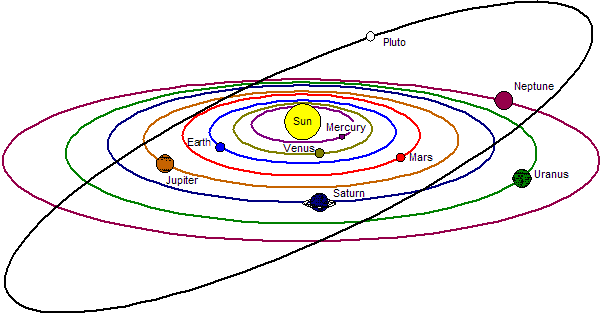 http://WWW.RFCAFE.COM/REFERENCES/GENERAL/SOLAR-SYSTEM.HTM
Táto publikácia (dokument) reprezentuje výlučne názor autora a SAAIC – Národná agentúra programu Erasmus+ ani Európska komisia nezodpovedajú za akékoľvek použitie informácií obsiahnutých v tejto publikácii (dokumente).
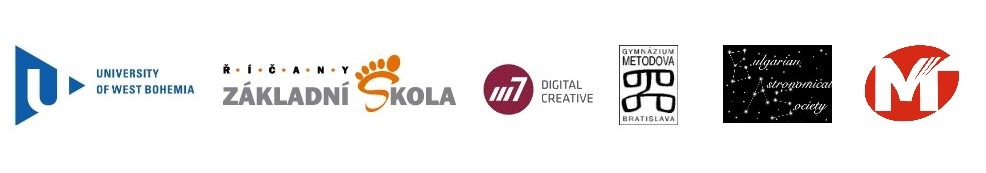 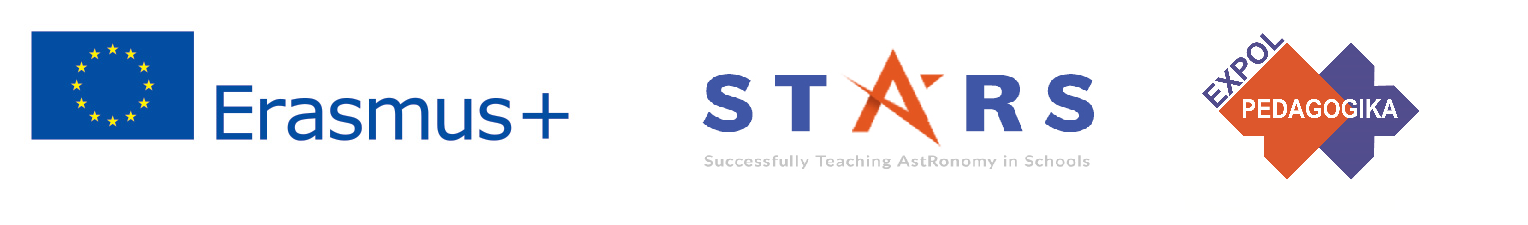 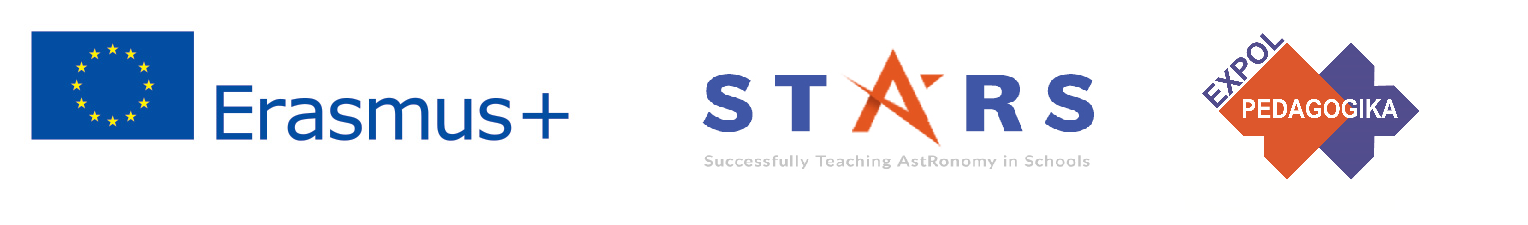 II. Oběžné dráhy. Elementy dráhy
Otázky, na které mají žáci odpovídat až po skončení cvičení:
Otázka: Který prvek oběžné dráhy určuje pořadí planet ve vztahu k jejich vzdálenosti od Slunce? Jak?
Odpověď: Velká poloosa. Čím je velká poloosa větší, tím vzdálenější je daná planeta od Slunce.
Otázka: Jaký parametr určuje, které oběžné dráhy mají tvar delších elips a které už připomínají kružnice? Jak?
Odpověď: Excentricita. Čím je excentricita větší, tím sploštěnější je oběžná dráha.
Otázka: Jaký je sklon oběžné dráhy Země? 
Odpověď: Nula.
Táto publikácia (dokument) reprezentuje výlučne názor autora a SAAIC – Národná agentúra programu Erasmus+ ani Európska komisia nezodpovedajú za akékoľvek použitie informácií obsiahnutých v tejto publikácii (dokumente).
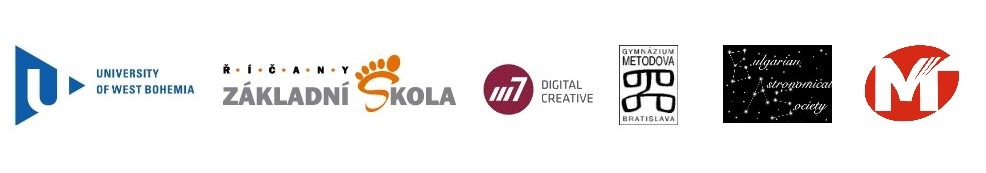 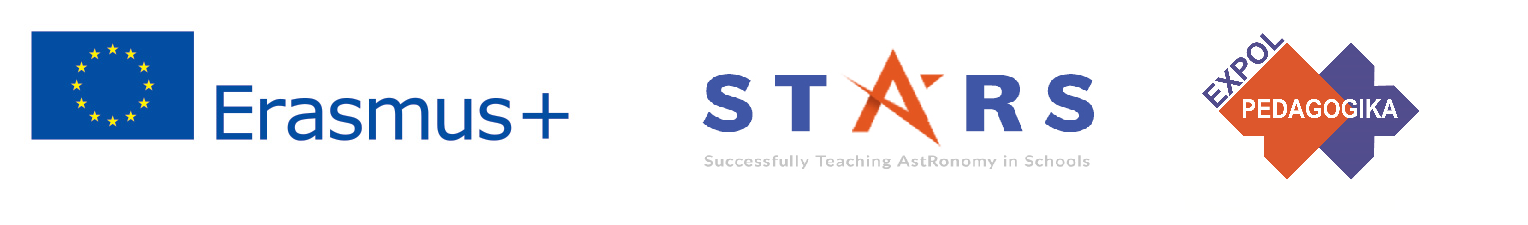 Závěry, ověření výsledků
Co bude dál (Feed Forward): Plánujte další hodinu na základě výkonu žáka:
Obtížnost ve třídě: V závislosti na tom, jak dobře žáci porozuměli materiálu a zvládli úkoly.
Přístup k materiálu: Jaký je správný postup, který vám pomůže porozumět materiálu a splnit stanovené úkoly.
Sebehodnocení: sebekázeň, vedení a kontrola činností.
Individuální přístup: Individuální hodnocení a vedení.
The current publication reflects only the author´s view and neither the Slovak National Agency, nor the European Commission are responsible for any use that may be made of the information it contains.
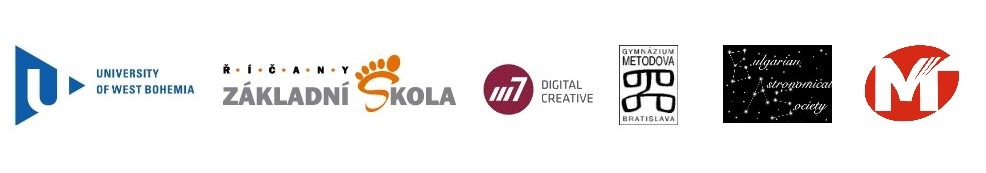 [Speaker Notes: DOI: 10.3102/003465430298487, The Power of Feedback, John Hattie and Helen Timperley, University of Auckland]
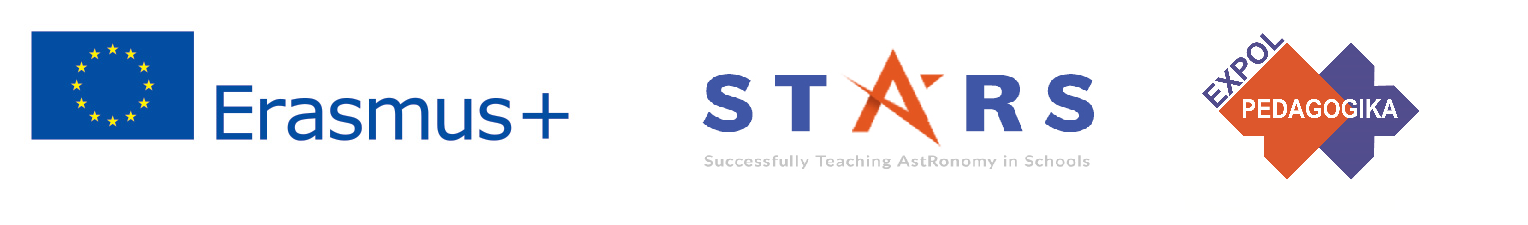 Závěry, ověření výsledků 2
Příprava: Jasné a dobře definované cíle lekce a cvičení. Když budou dobře rozumět konečnému cíli, mohou se žáci snadněji a efektivněji zaměřit na konkrétní úkol / materiál.  

Ověřování: Jak jsem to udělal? Individuální hodnocení a zpětná vazba od učitele o práci žáka, která se konkrétně týká dosažení cíle. Poskytněte informace o pokroku žáka (nebo jeho nedostatku) a poskytněte pokyny, které pomohou dosáhnout cíle a dosáhnout očekávané úrovně.
The current publication reflects only the author´s view and neither the Slovak National Agency, nor the European Commission are responsible for any use that may be made of the information it contains.
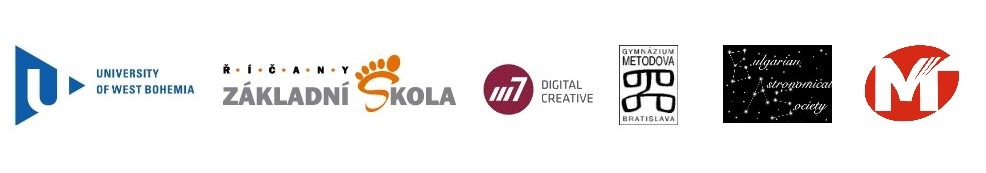 [Speaker Notes: DOI: 10.3102/003465430298487, The Power of Feedback, John Hattie and Helen Timperley, University of Auckland]